ПРИМЕРЫ
некорректно подготовленных 
правовых актов
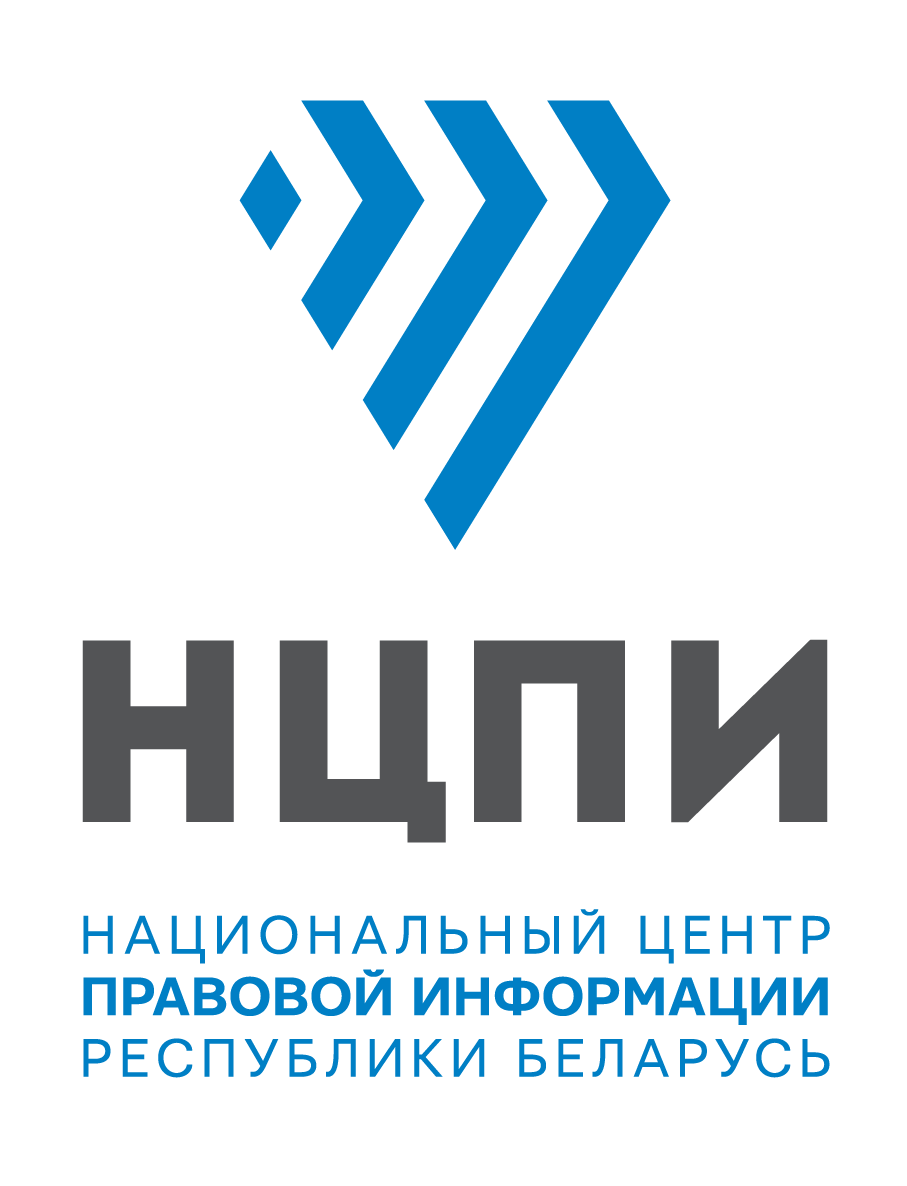 Согласно Требованиям по оформлению правовых актов формулы должны быть  подготовлены с использованием редактора формул Microsoft Equation или Math Type. Каждая из них должна представлять собой единый объект.
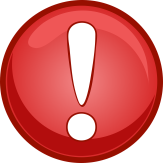 Примеры неверного оформления формул
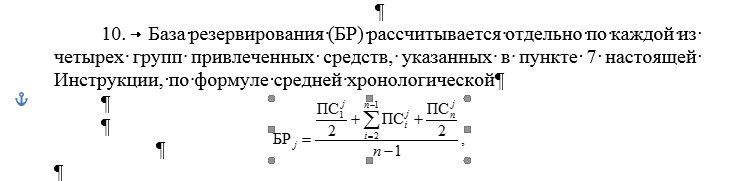 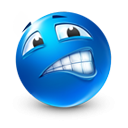 картинкой
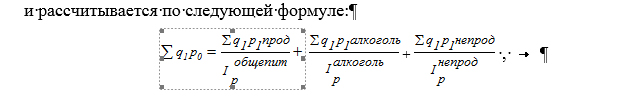 по частям
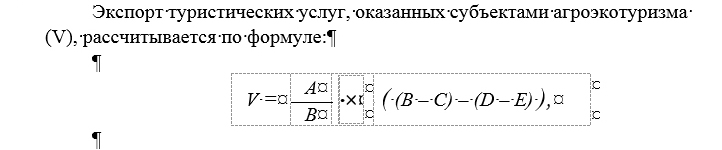 таблицей
2
Таблицы в документе
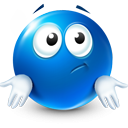 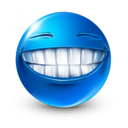 То, что видите вы
То, что видим мы
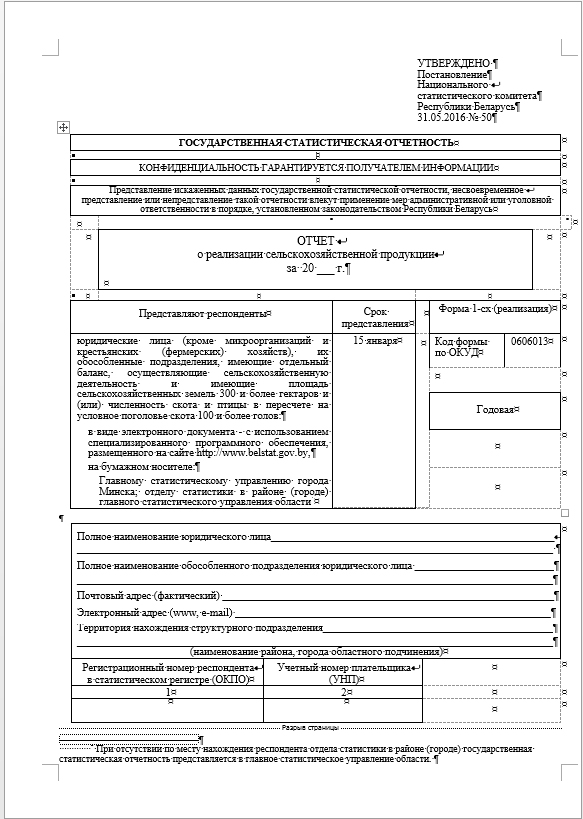 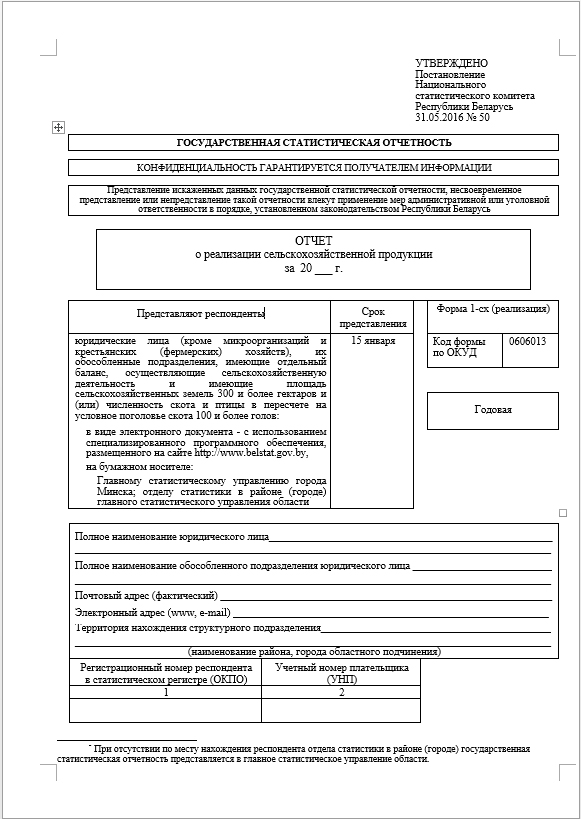 Каждая таблица должна быть оформлена отдельно
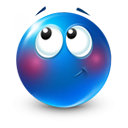 3
Подписи
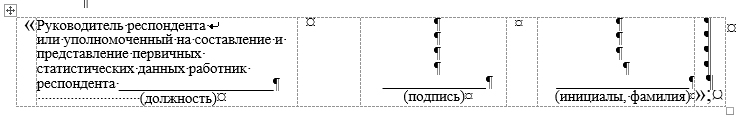 Подпись до форматирования
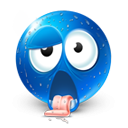 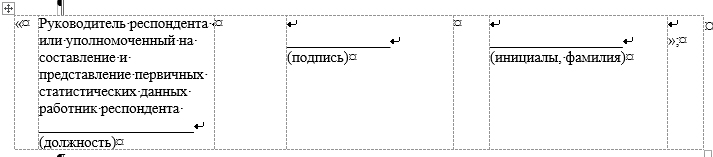 Подпись после форматирования
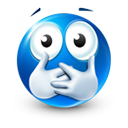 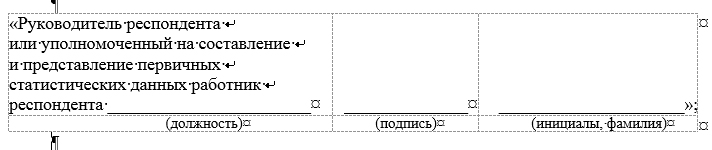 Подпись после обработки
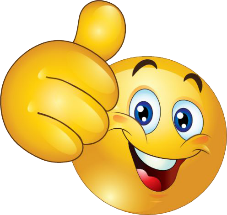 4
То, что видите вы
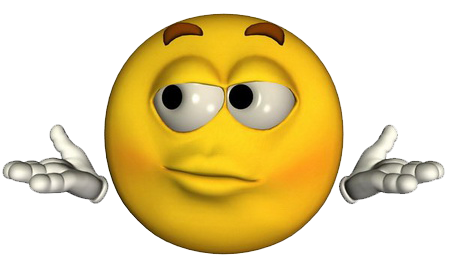 Обращаем внимание на:
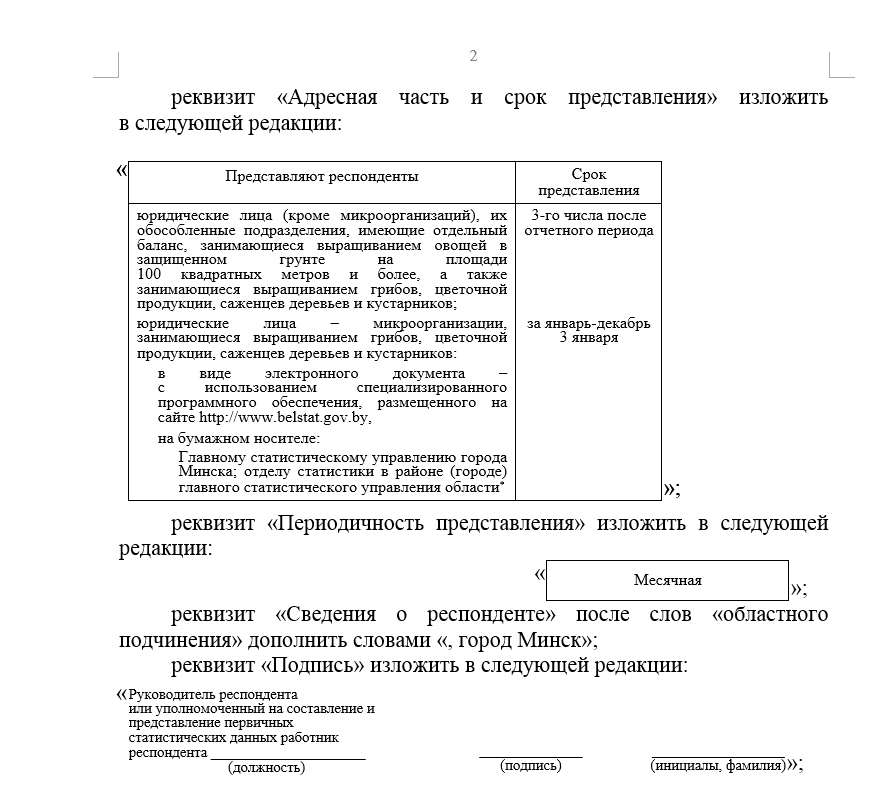 кавычки;

подпись;

оформление внесения изменений и дополнений!
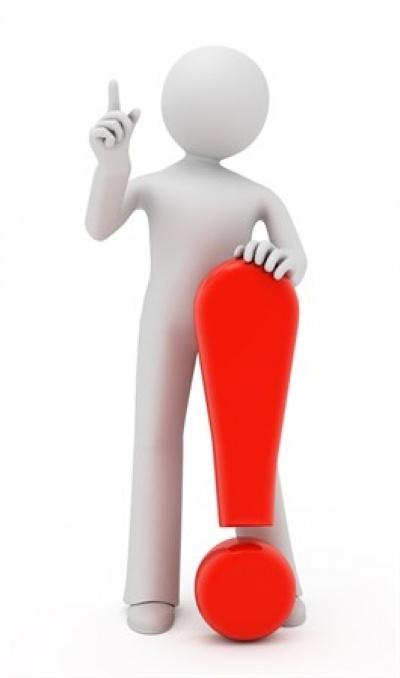 О внесении изменений и дополнений в постановление Национального статистического комитета Республики Беларусь от 16 июня 2015 г. № 46
5
То, что видим мы
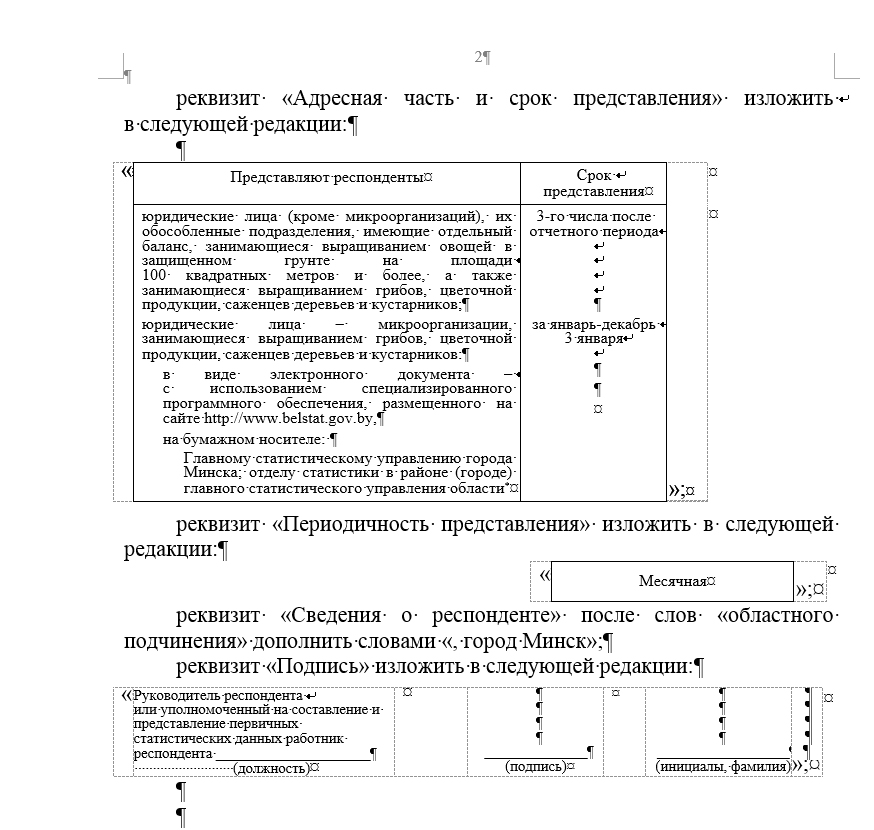 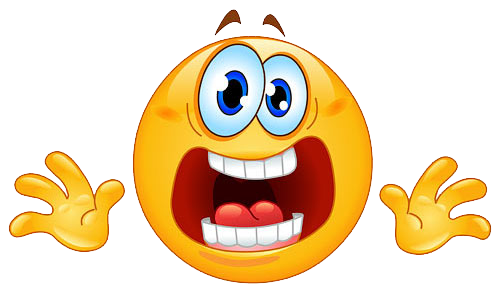 Кавычки
вне таблицы
Несколько единиц информации в одной ячейке
Лишние столбцы
6
То, что видите вы
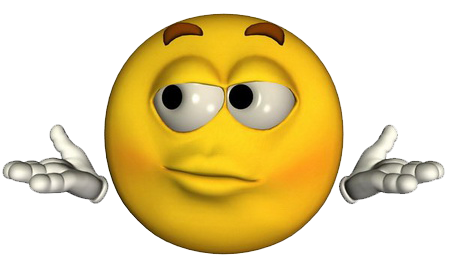 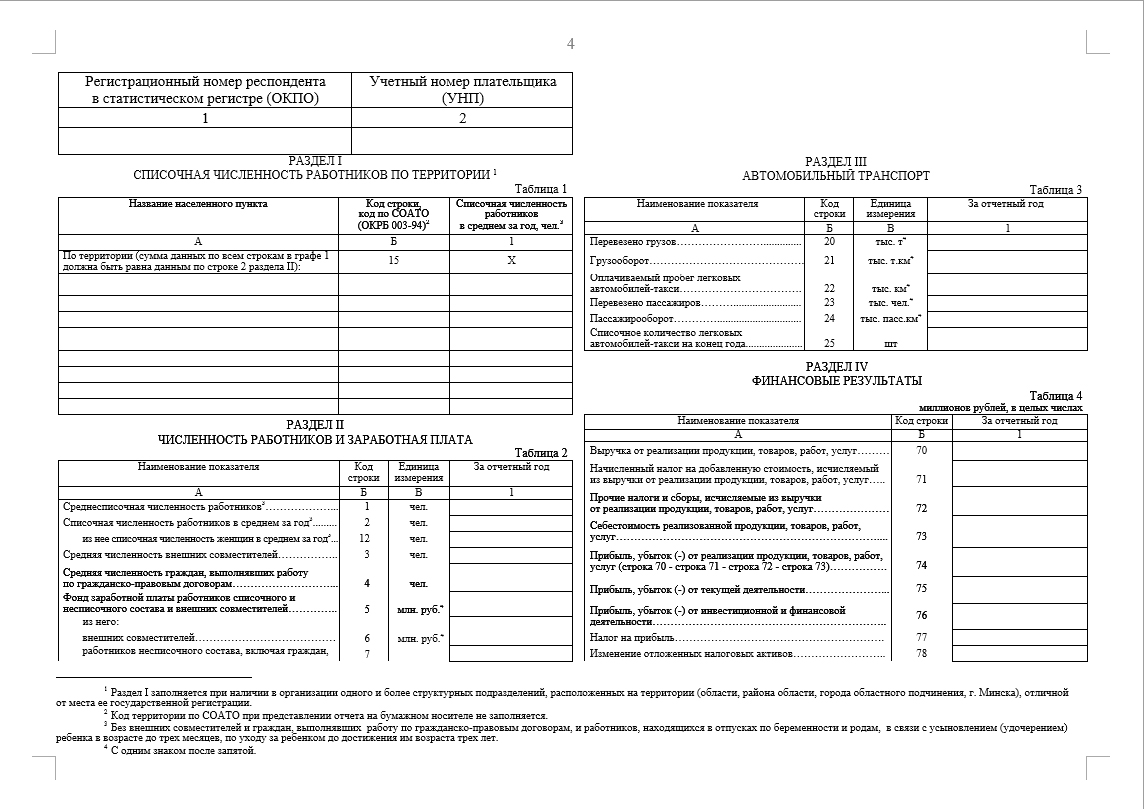 7
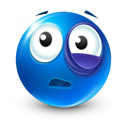 То, что видим мы
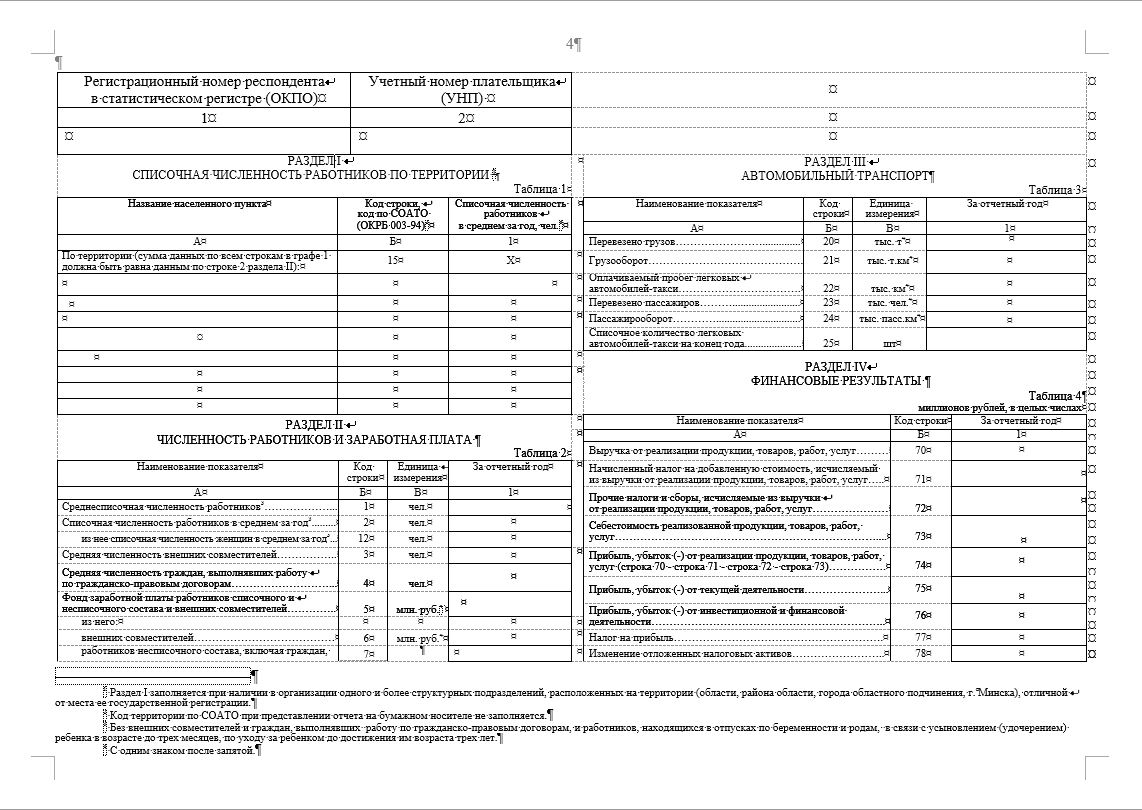 Название раздела 
(текстовая информация) не должно быть помещено в таблицу!
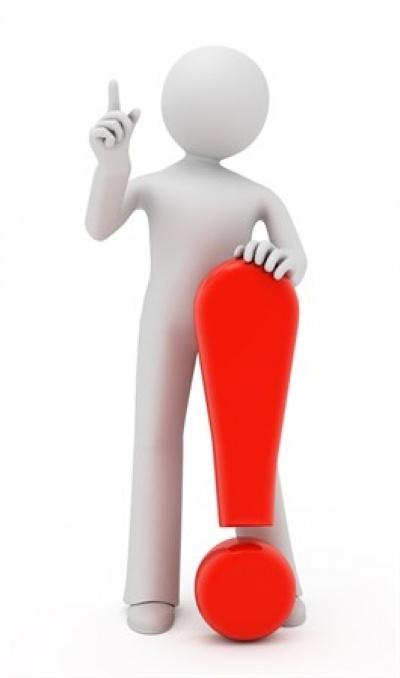 8
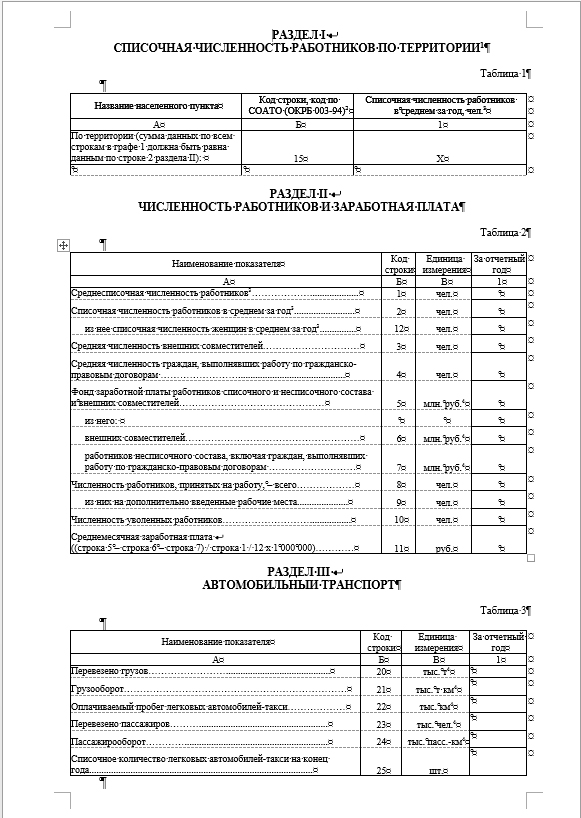 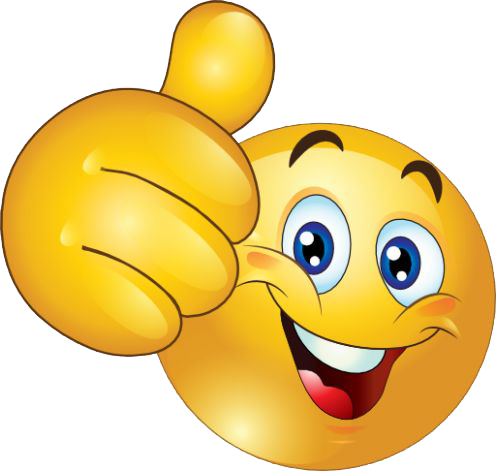 Правильно подготовленный документ
В результате форматирования и верстки разделы помещаются один за другим
Внетабличный текст размещается вне таблицы!
9
МЫ ВЕРИМ,
что СОВМЕСТНЫМИ усилиями мы добьемся корректного оформления правовых актовдля дальнейшего их размещения на Национальном правовом Интернет-портале Республики Беларусь!
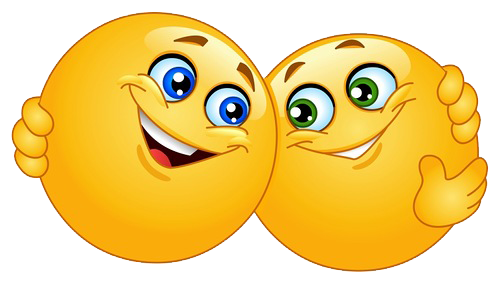